CBSO Webservices Demo
CBSO Support Team
December 2021
1
Agenda
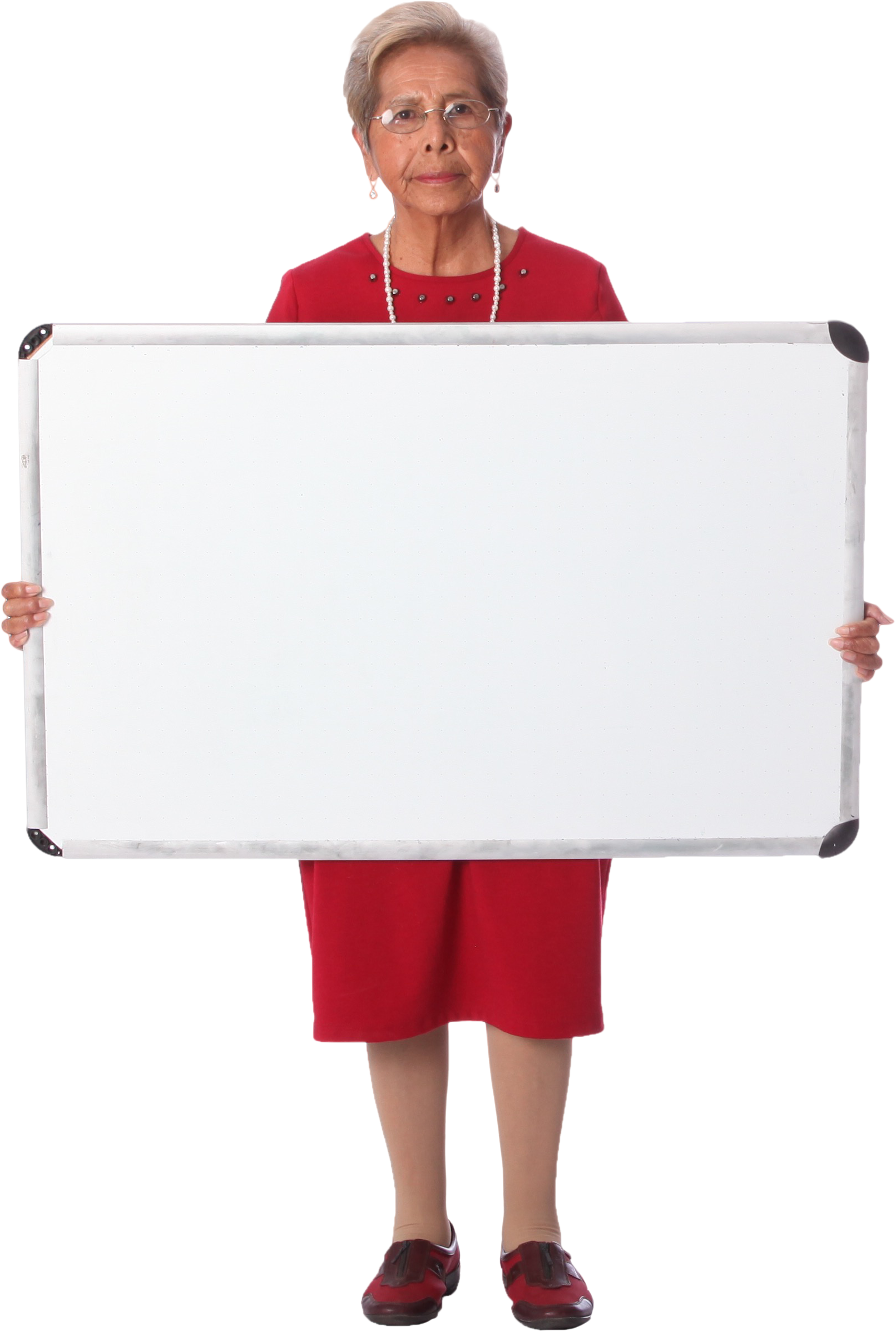 Concepts
Description of webservices offer
Getting access to the webservices
Overview of data
Performing actions on the webservices
Some internals
Transition
Welcome
2
27 December 2021
Concepts
December 2021
3
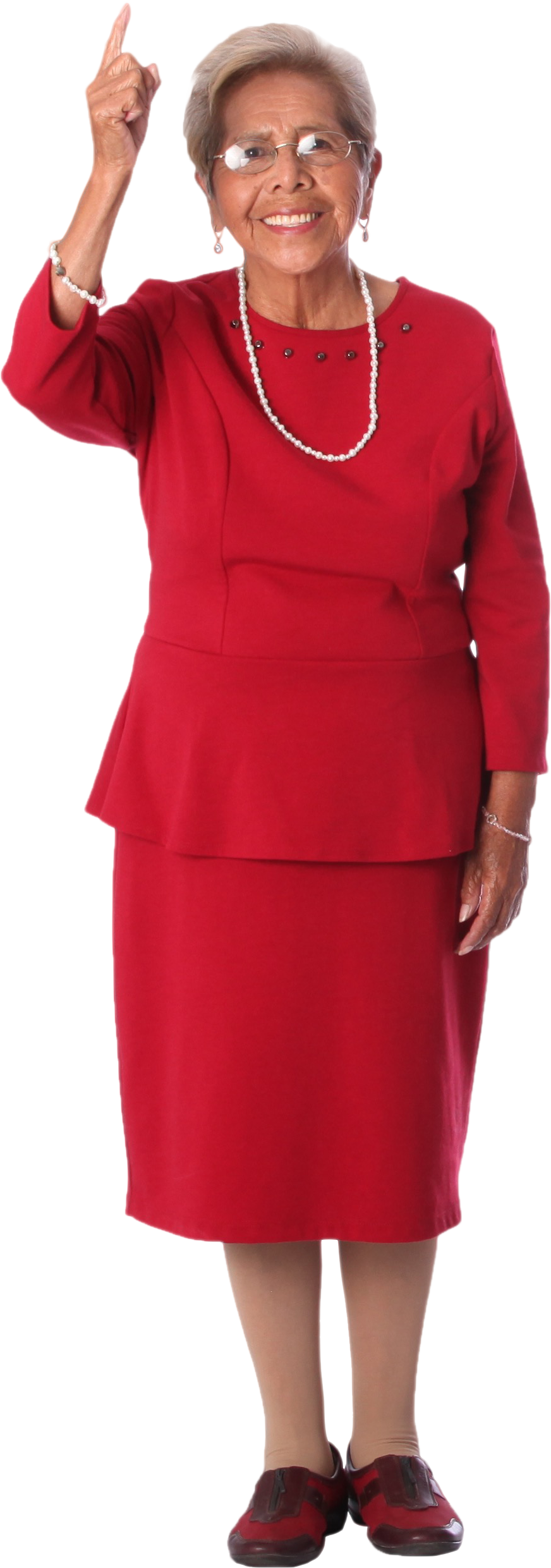 Webservice, short def. : 
“Operation between Machine A and Machine B”
4
27 December 2021
Concepts
Webservice commercial offer is organized into products
An abonnee subscribes to one or more products (free or paid)

Webservice technical access “is organized” into APIs
A technical user executes one ore more operations of an API via a software

A product or an API is a group of operations that can be performed on data

In current setup : 1 product is mapped to 1 API
5
27 December 2021
Concepts
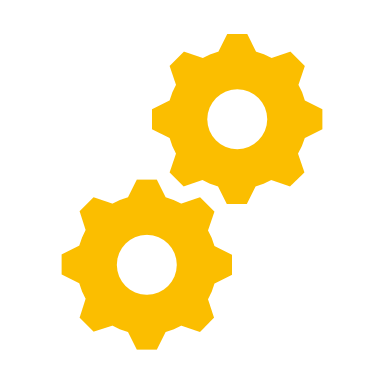 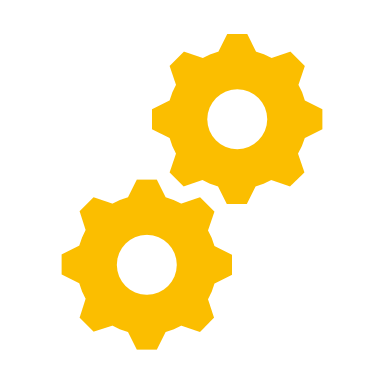 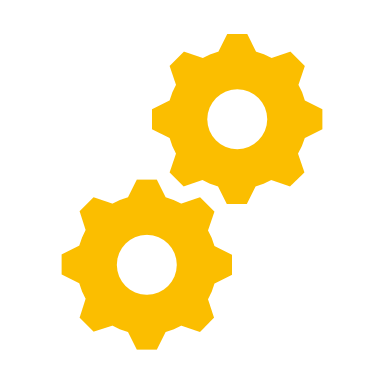 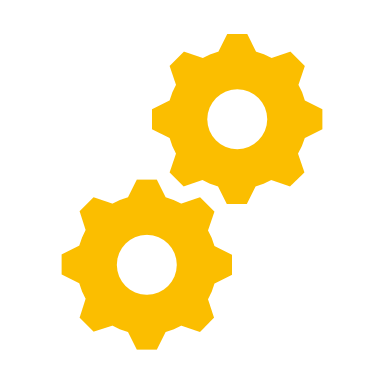 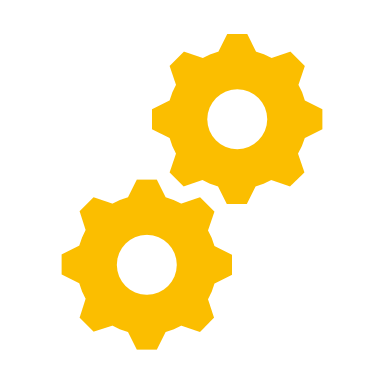 Operation 1
Operation 2
Operation 3
Operation 5
Operation 4
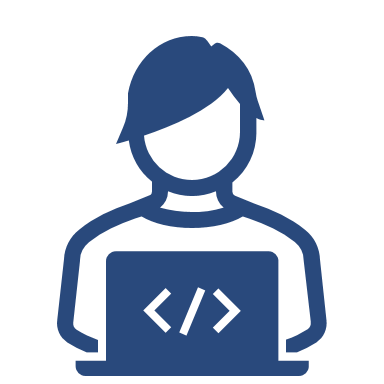 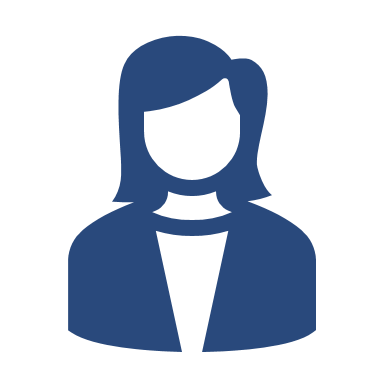 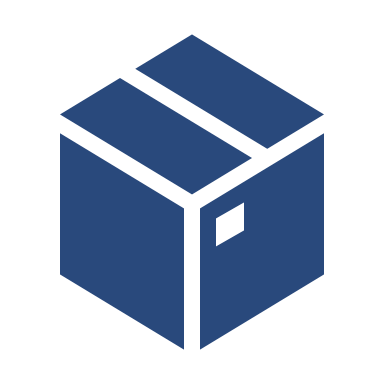 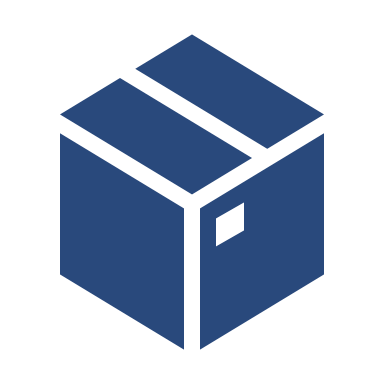 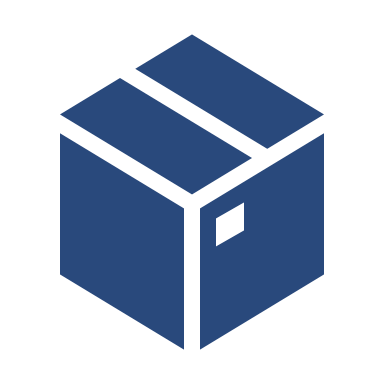 API A
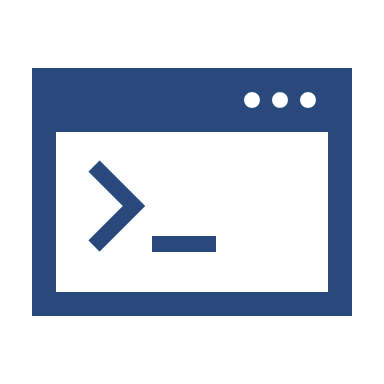 Subscription
Product A
Product B
Product C
API B
Software
Abonnee
Technical user
6
27 December 2021
Description of Webservices offer
December 2021
7
Overview webservices offer
8
27 December 2021
Product – Authentic Query
Goal : Give access to all deposits published by the NBB (except some with derogation, idd Consult)
Usage : Retrieve data for a legal entity
Available data :
All references of deposits since 1978 (JSON)
All images of deposits since 1999 (PDF) (PDF produced by NBB if XBRL deposit, original PDF if PDF deposit)
All XBRL of deposits since 2007 (XBRL) (only if the referenced deposit was originally an XBRL)
All extracted data of deposits since 2022 (JSON) (only if the referenced deposit was originally an XBRL)
Retrieval mode is « Query based » :
The webservice consumer executes a query to obtain references for a given legal entity
Then, he executes a query to obtain the desired representation (XBRL, PDF, JSON) for a given reference
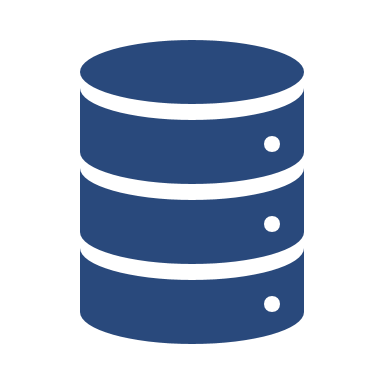 1) Get list of references for legal entity
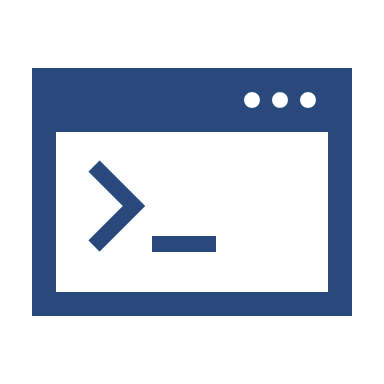 2) Get data for reference
9
27 December 2021
Product – Authentic Extract
Goal : obtain all deposits published on a business day
Usage : « Daily extract » to rebuild a local database of CBSO data
Available data :
All references of deposits published on previous* day (zip of JSON)
All images published on previous* day (zip of PDF)
All XBRL published on previous* day (zip of XBRL)
All extracted data of deposits published on previous* day (zip of JSON)
Retrieval mode is « Batch » :
The webservice consumer executes a query to obtain a zip file (param : date)
Files are available on J+1
Files are available for 30 days (3 years via archive)
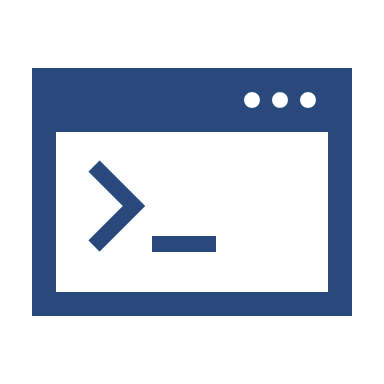 Get zip for file day d
10
27 December 2021
Product - Improved
Goal : obtain all deposits on which NBB made « improvements »
Usage : get improvements such as :
Data extracted of a PDF deposit (as JSON via OCR)
Euro version of deposit in a foreign currency (diff from EURO)
Corrections performed by the NBB validation team (as result of additional controls)
Available data :
All references of deposits improved on previous* day (zip of JSON)
All data of deposits improved on previous* day (zip of JSON)
All references of deposits improved since April 2022 (JSON)
All data of deposits improved since April 2022 (JSON)
JSON only !
Retrieval mode is « Batch » and « Query based »
11
27 December 2021
Description of data representations
December 2021
12
Data representations
Via CBSO webservices, a consumer can obtain up to 3 different representations of the data
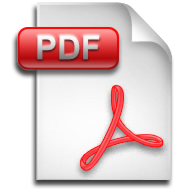 PDF representation = PDF view of the data (NBB generated or original)
This representation is formally described by the official models published on NBB website
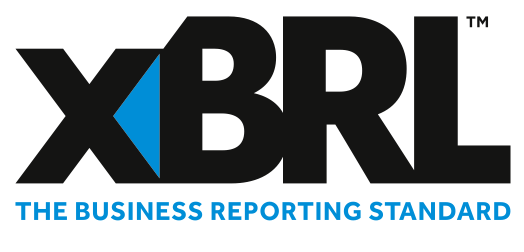 XBRL representation = data as XBRL (original)
This representation is formally described by NBB taxonomy
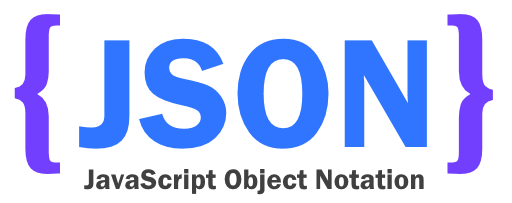 JSON representation = data as JSON (extracted from XBRL or PDF)
This representation is formally described by the Swagger file
13
27 December 2021
About JSON
JSON (JavaScript Object Notation) is a lightweight data-interchange format
Is alternative to XML or CDF (column delimited format)

In CBSO, JSON is used to return : 
The reference data of a deposit 
#/components/schemas/Reference
The content data of deposit (rubrics …)
#/components/schemas/AcountingData

Replaces TXT format used in old CBSO webservices
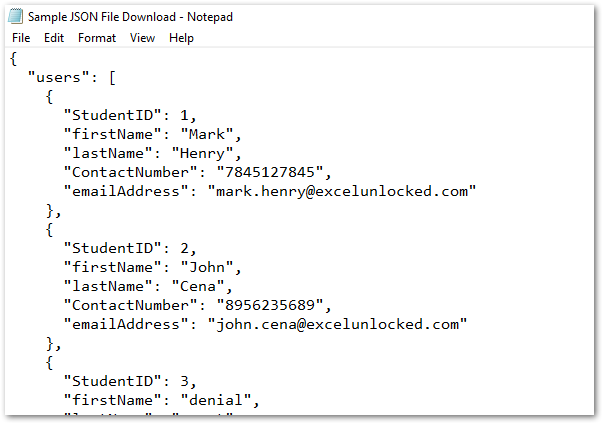 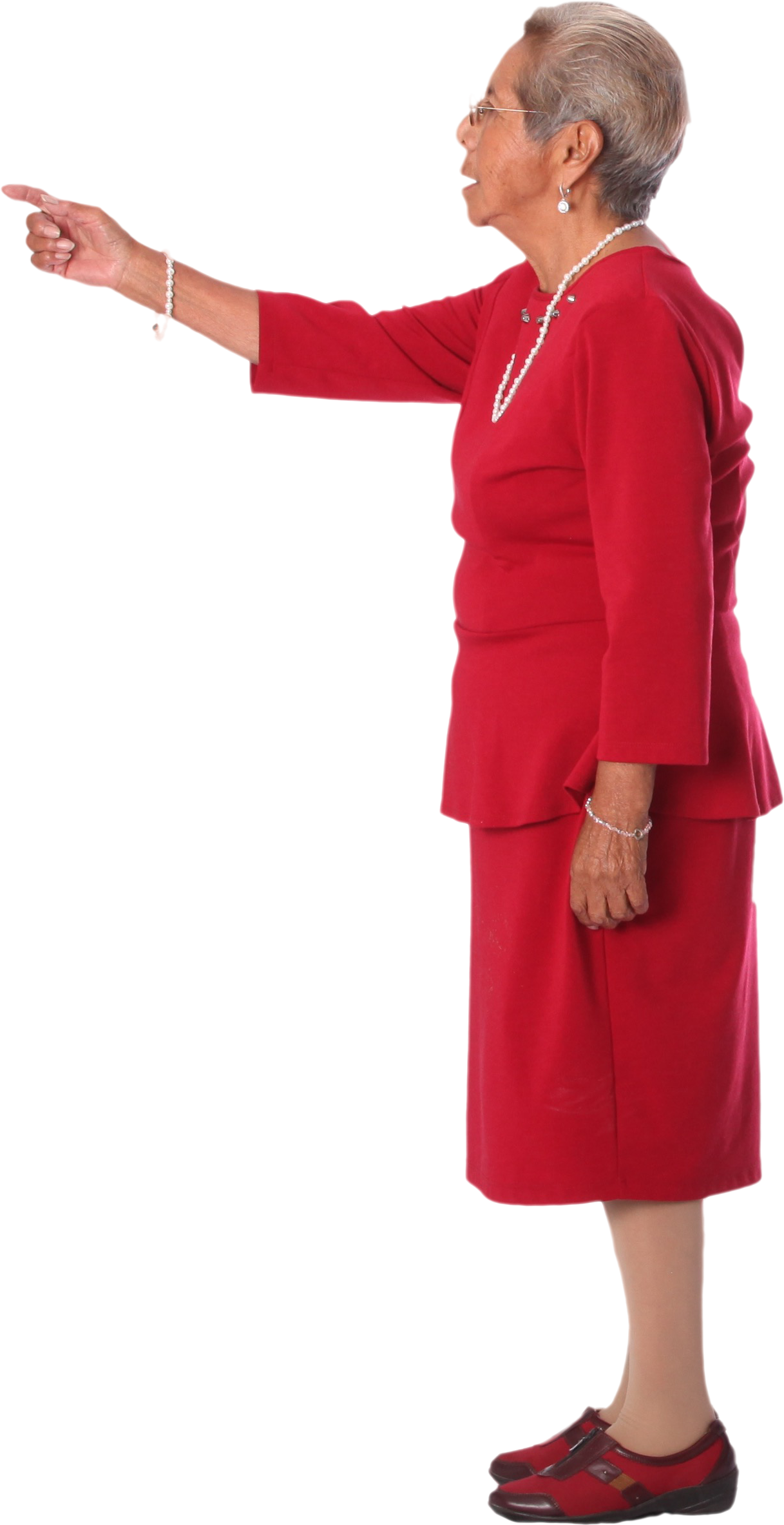 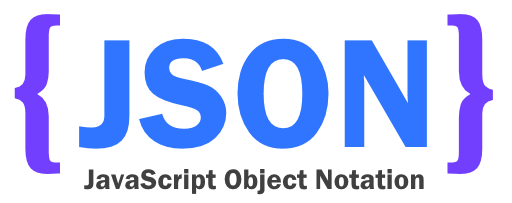 14
27 December 2021
JSON representation for Reference data
1 reference = 1 deposit (published) at NBB

The « reference » data type has the same structure for all webservices operations returning « references »
References are returned by Authentic & Improved :
Query : a list of references for a given legal entity
Batch : a list of references for a given date (in a zip)

Some fields may be empty depending on the operation
Key data
KBO data
Technical 
data
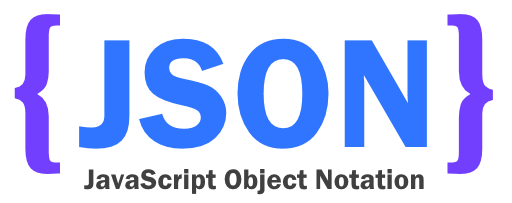 15
27 December 2021
JSON representation for AccountingData (1/2)
1 AccountingData = 1 deposit

« AccountingData » : data structure used for data extracted from XBRL or from PDF or after improvements (euro, corrections)
« AccountingData » has the same structure for all webservices operations returning data
Authentic/Improved :
Query : as JSON file for a given legal entity
Batch : a list of JSON files for a given date (in a zip)
Report
data
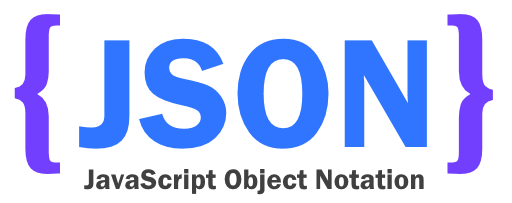 16
27 December 2021
JSON representation for AccountingData (2/2)
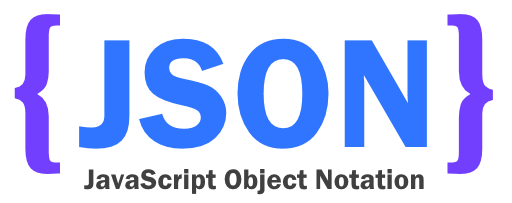 17
27 December 2021
XBRL and PDF representations
XBRL and PDF are returned only by operations on « Authentic » webservice :
Query : the PDF file or the XBRL file is returned for a given reference of deposit
Batch : a list of PDF files or a list of XBRL files is returned for a given date (as a zip)

XBRL deposits, when the original deposit of the declarer is an XBRL :
The XBRL file returned by the webservice is the one filed by the declarer
The PDF file returned by the webservice is a PDF prepared by NBB based on the XBRL (idem Consult)

PDF deposits, when the original deposit of the declarer is a PDF :
No XBRL file is returned by the webservice
The PDF file returned by the webservice is the PDF of the declarer + cartouche (idem Consult)
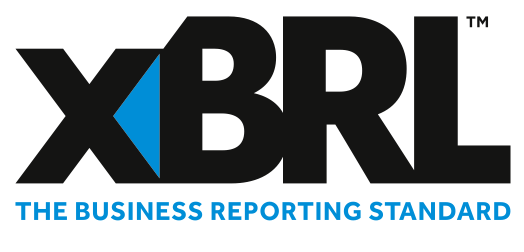 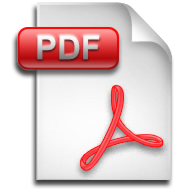 18
27 December 2021
Getting access to the webservices
December 2021
19
Two steps procedure
20
27 December 2021
Step 1 – Get subscription
Goal is to have list of clients with their contact data and list of active subscriptions
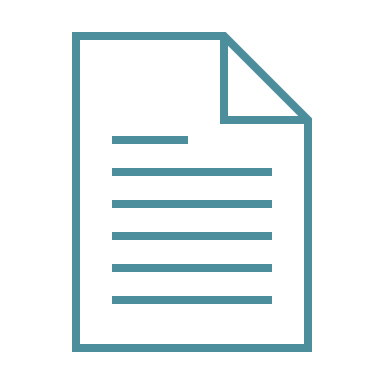 1 - Fill in request form and sign T&C (www.nbb.be)
2 - Encode new client and subscription in database  (BackOffice App)
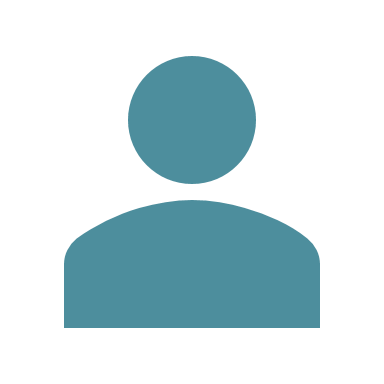 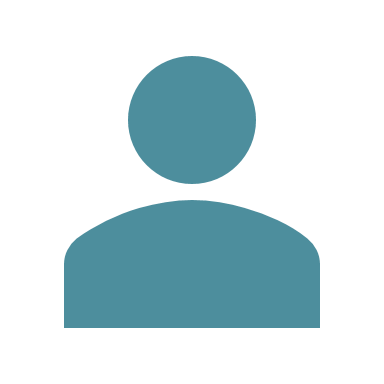 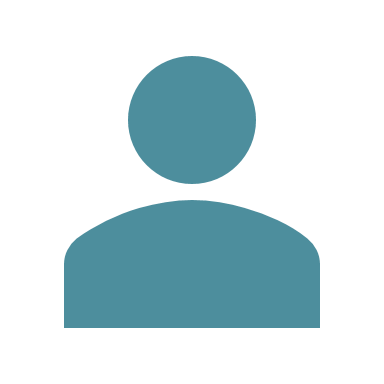 Request form
5 – Inform + CLIENT_ID
4 – Pay
3 – Send invoice
2nd line
Subscriber
Contact Center
1st line
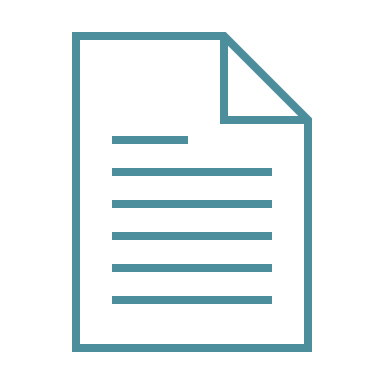 Final procedure to decide by dept. DD
5 – Inform Technical user + CLIENT_ID
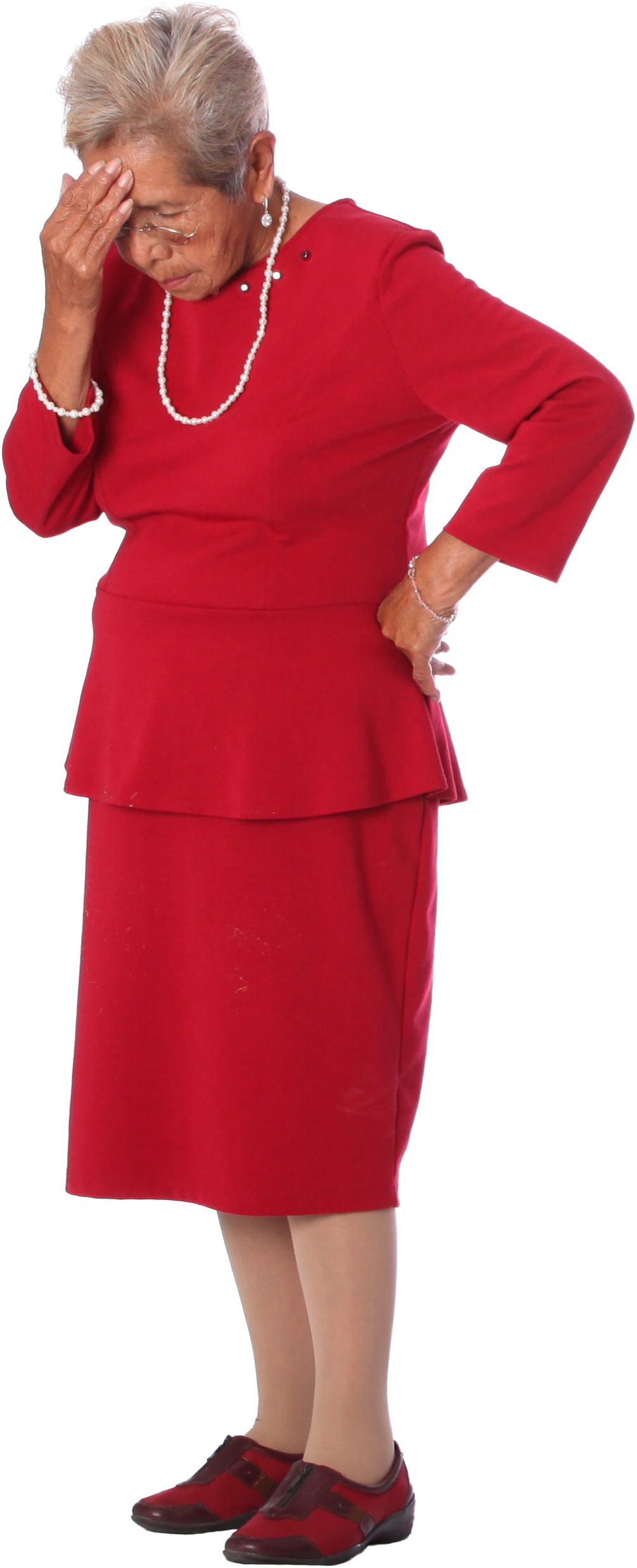 Invoice
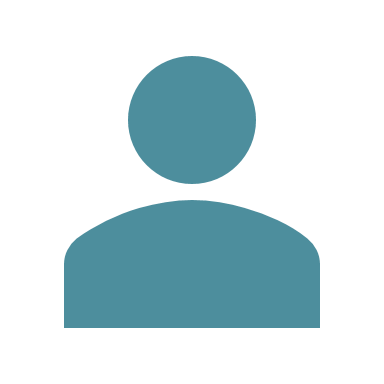 5 – Send CLIENT_ID
Technical user
Not required for TEST env !
21
27 December 2021
Step 2 – Get technical key
Subscriber and technical user may be different persons / companies
1 – Create login and request access for one or more products + CLIENT_ID
2 – Monitor incoming requests (no push !)
3 – Check CLIENT_ID
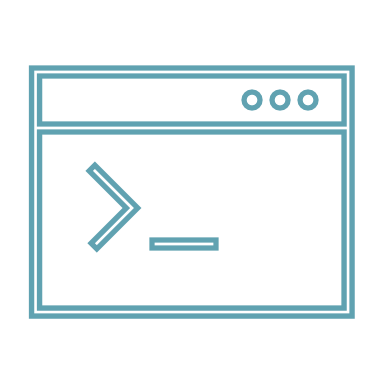 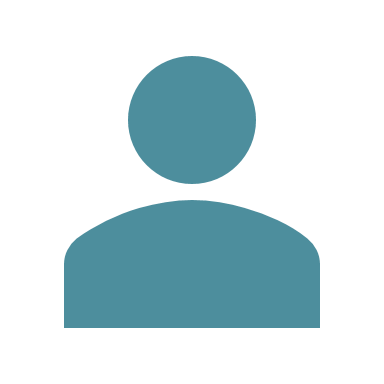 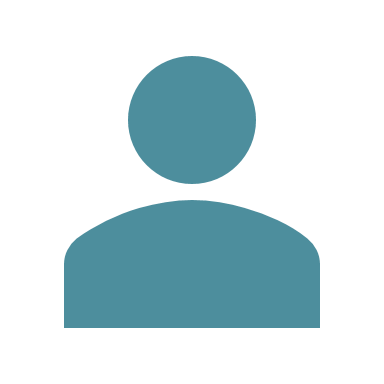 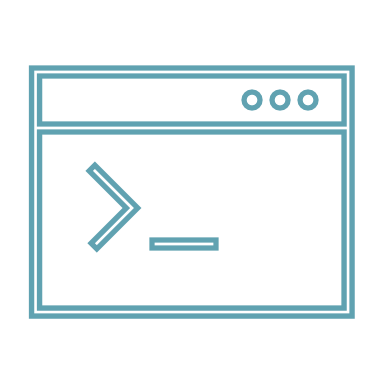 5 – Receive approval
2nd line
BackOffice App
Technical user
Developer Portal
4 – Approve requests
6 – Download token
22
27 December 2021
Using the developer portal
December 2021
23
Using the developer portal
Technical user :
Connect to https://developer.uat2.cbso.nbb.be/
Create account & check mails
Login
Request access for all products : authentic, query, improved
Check mails
If access not granted, contact: helpdesk.ba@nbb.be or  
Technical user :
Download technical key
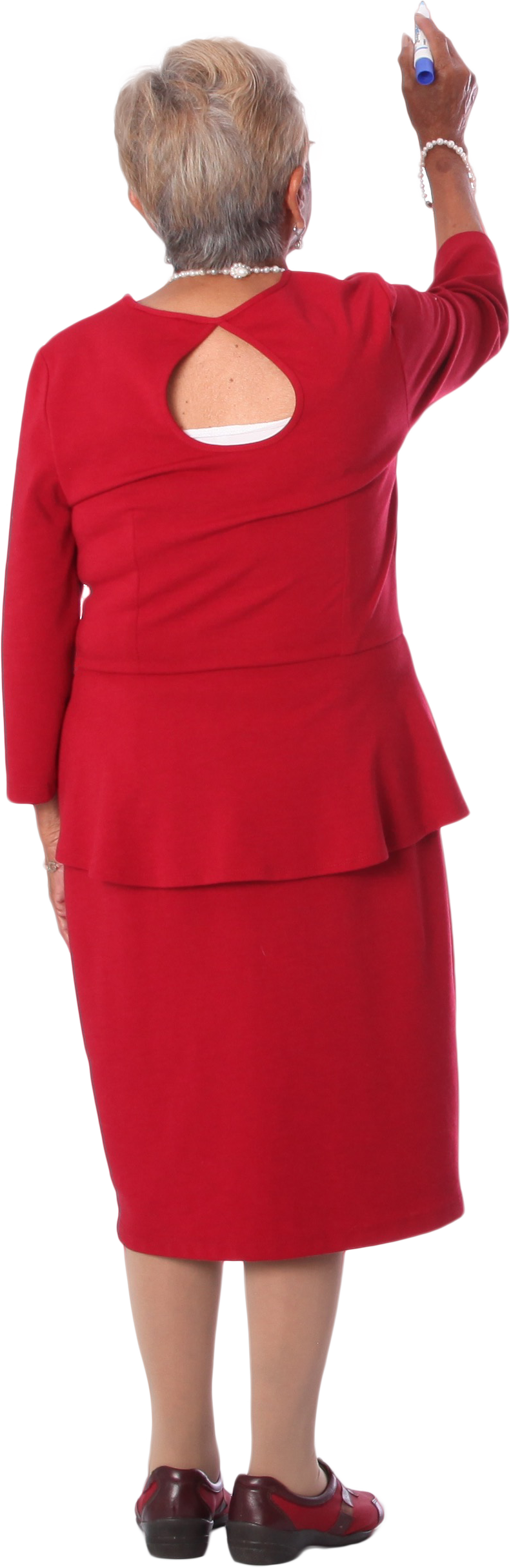 24
27 December 2021
Webservices operations
December 2021
25
Example via Postman (1/2)
https://www.postman.com/
Postman is an API platform for building and using APIs
Here, only used as “webservice client” to prepare, send and receive output of HTTP requests
Workspace = set of HTTP requests
HTTP request = one call to one Webservice operation with parameters
Alternatives exist = own software, SOAPUI, …
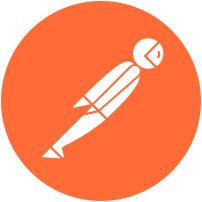 26
27 December 2021
Example via Postman (2/2)
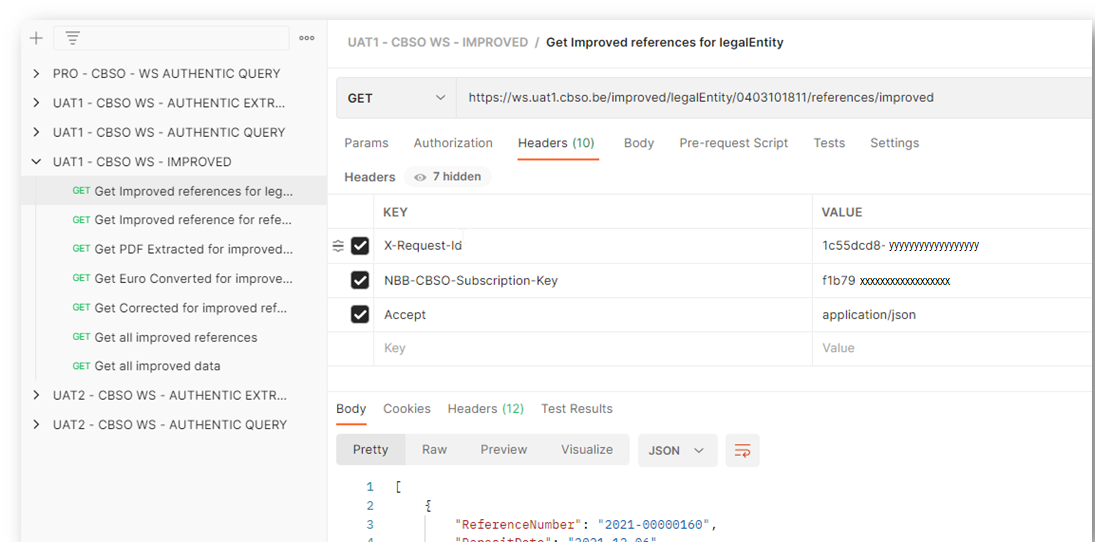 Workspace
REQUEST
REQUEST HEADERS
OUTPUT
27
27 December 2021
Prepare a HTTP request
For executing an operation of the CBSO webservices you need to :

Define the URL : https://ws.uat1.cbso.be/authentic/legalEntity/0403101811/references 


Provide HTTP headers (or query parameters)
The API key in “NBB-CBSO-Subscription-Key“  obtained from the  developer portal
The request ID in “X-Request-Id“  client-side generated UUID (for traceability and debugging)
The media-type for the returned object in “Accept”  describe the desired format for the output
API name
Operation (here with parameter)
Server name
Other envs, see : Confluence
28
27 December 2021
Exemples
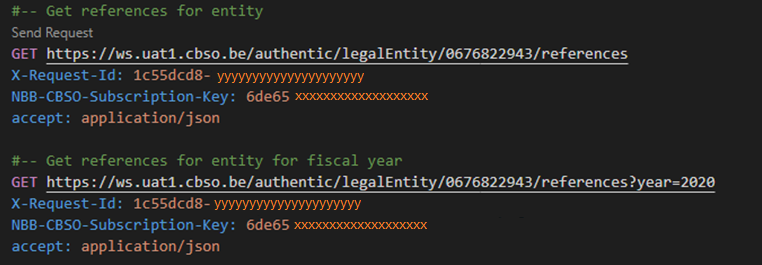 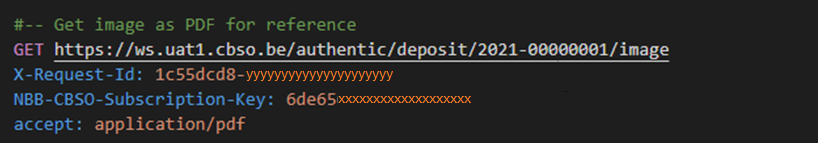 accountingData
29
27 December 2021
Overview of operations - Authentic
30
27 December 2021
Overview of operations - Improved
31
December 2021
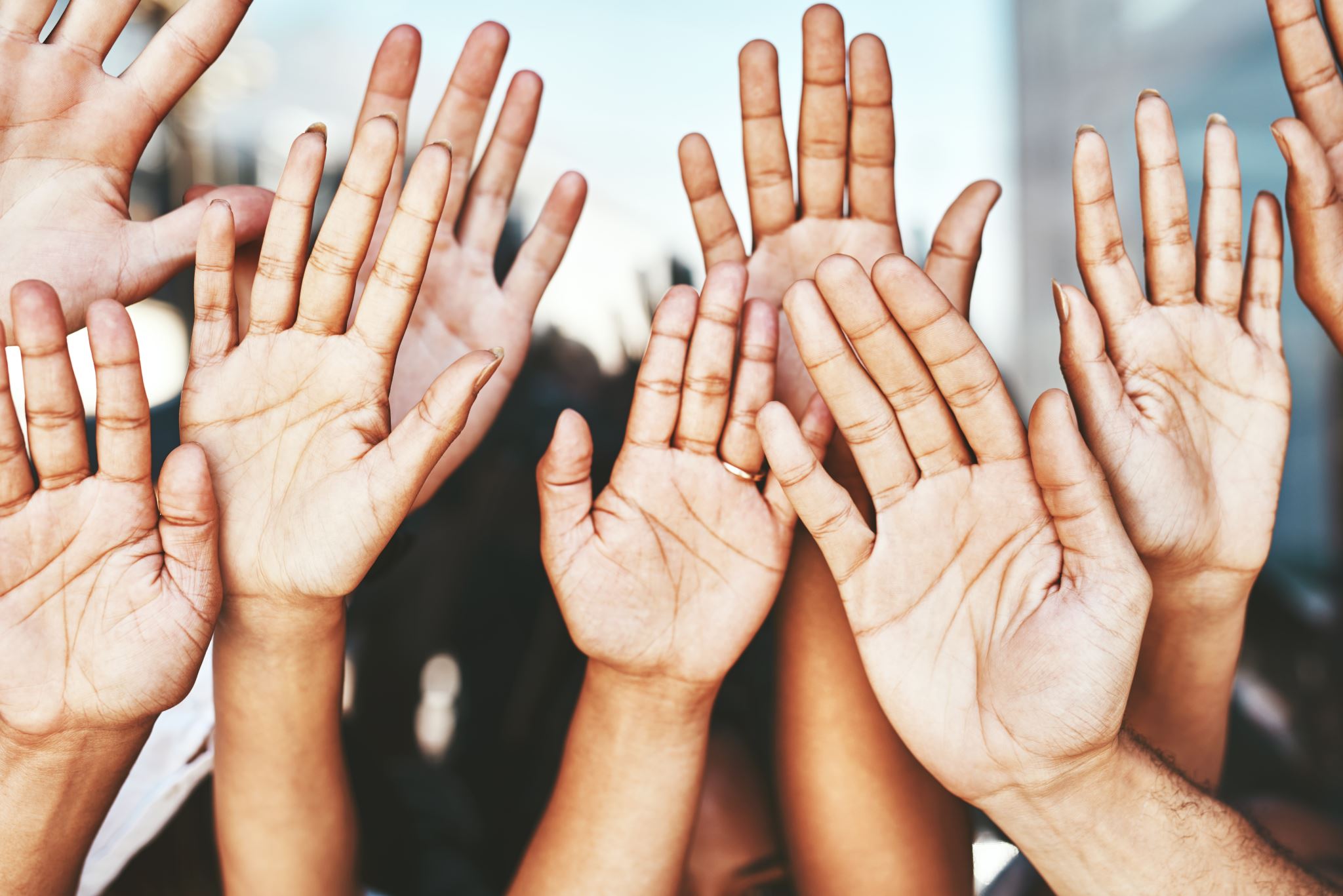 Any Questions ?info.ba@nbb.besubject: webservices
32
27 December 2021